PÁLYAszocializációs gyakorlat I.
Oktatók:
Prof. Hamar Pál DSc, egyetemi tanár
Borosán Lívia PhD, tanszékvezető egyetemi docens
Budainé Csepela Yvette PhD, egyetemi docens
„Én azt hiszem, annál nincs nagyobb öröm, mint valakit megtanítani valamire, amit nem tud.”
(Móricz Zsigmond)
A tantárgy oktatásának általános célja
A tudatos pályaválasztás elősegítése, irányítása 
Az iskola funkcióiról, működéséről, a tanár- és diákszerepről vallott, korábban kialakult nézetek tudatosítása
A saját pedagógusi felfogás bővítése
Az iskola világának és célrendszerének megtapasztalása, megértése, tudatos szemlélése
A köznevelési-szakképzési rendszer és az iskola legfontosabb dokumentumainak megismerése
↓
Az intézményi gyakorlathoz illeszkedő iskolai megfigyelések, egyszerű vizsgálatok két féléves tantárgy keretében
Az első félév célja, tárgya, jellege
Az adott intézmény helye és szerepe a köznevelés vagy szakképzés rendszerében (a hospitálási gyakorlat helyszínétől függően). Az intézmény alapelve, cél- és feladatrendszere, illetve ezek megjelenése az intézményi dokumentumokban.
A tantárgy kreditértéke és óraszáma: 2 / 26
A tantárgy jellege: gyakorlatorientált
A félévzárás módja: gyakorlati jegy
Vizsgatípus: írásbeli
A Hallgatói beosztás időrendje és menete
Az Egyetemen tartott órák: 4., 12. és 13. tanítási hét
A gyakorlatok egyetemi tanítási hetei: 5., 7., 9. és 11. hét
A kijelölt iskolában 20 órát kell eltölteni (hétfői és keddi napokon délelőtt), amelyre az Egyetem órarendje szerint nyolc alkalom áll rendelkezésre 
Az időbeosztás tetszőleges – a hallgatókkal előzetesen egyeztetve, más alkalmakra is be lehet őket hívni.
A szervezésben segítő kolléganők és elérhetőségeik:
Csik Ildikó: csik.ildiko@tf.hu
Ábrahám-Bura Annamária: bura.annamaria@gmail.com
jelenléti ív
A jelenléti ív vezetése kötelező és a félév végén leadandó
A hallgató neve és Neptun kódja:
Pályaszocializációs gyakorlat tantárgyi csoportja:
A félév elfogadásÁNAK követelményei I.
Az aláírás feltételei: 20 óra jelenlét a kijelölt iskolában + 6 óra jelenlét az egyetemi órákon + 4 dolgozat és a jelenléti ív határidőre történő leadása + ppt előadás készítése, leadása és bemutatása. 
A négy iskolai feladat (lásd később) teljesítése után egy-egy dolgozatot kell írni, amelynek formai követelményei a következők: esszé jellegű reflexió, minimum 3 oldal terjedelem, Times New Roman betűtípus, 12-es betűméret, sorkizárt igazítás.
Összesen min. 12 oldal/félév beadandó dolgozat, ahol a témák egymásutánisága kötelező!
A félévelfogadás követelményei II.
Az esszé tartalma: mi a tanulság; a pedagógiai jövőképét befolyásoló esemény; érdekes volt, mert…; ráeszméltem arra, hogy…; nem is gondoltam volna, hogy…; mi tetszett és mi nem; amiben megerősítette a gyakorlat…; miben változott meg a véleménye a pedagógus pályáról, valamint a köznevelési/szakképző intézményekről stb. (lásd még 14-15. diát) 
Elvárás a külső, iskolai helyszínen: pedagógushoz méltó, kulturált megjelenés és viselkedés!
Iskolai feladat ‒ gyakorlat I.
A hallgató megismeri az intézmény köznevelési- vagy szakképzési rendszerben elfoglalt helyét, meghatározott cél- és feladatrendszerét. Az általános célok mellett bepillantást nyer az adott intézmény sajátosságaiba, nevelési filozófiájába, megismeri gyermekképét, hagyományait, szokásrendszerét, a mesterséges és természetes szimbólumait (ünnepélyek rendje, honlap, emblémák stb.).
A feladat teljesítésének ideje: 5. hét
A dolgozat (esszé) leadás határideje: 6. hét péntekig 
A leadás módja: E-learning felületre feltöltve
Iskolai feladat ‒ gyakorlat II.
A hallgató megismerkedik a célok megvalósításához kapcsolódó következő dokumentumokkal: Pedagógiai Program, Munkaterv, Házirend (tartalma, készítési folyamata).
A feladat teljesítésének ideje: 7. hét 
A dolgozat (esszé) leadás határideje: 8. hét péntekig
A leadás módja: E-learning felületre feltöltve
Iskolai feladat ‒ gyakorlat III.
A hallgató strukturált interjút készít egy, az intézményben oktató pedagógussal, a következő dián látható témakörökből, szabadon választva. A strukturált interjú 8-10 kérdést tartalmazzon. A hallgató az interjú kérdéseinek-válaszainak bemutatásán túl minimum 2 oldalban értékelje, elemezze a hallottakat.
A feladat teljesítésének ideje: 9. hét 
A dolgozat (esszé) leadás határideje: 10. hét péntekig
A leadás módja: E-learning felületre feltöltve
Az interjú témakörei
A pedagógus nevelési, oktatási feladatairól vallott felfogása:
nevelési célja, filozófiája, saját értékrendje, illetve az intézmény értékrendjéről vallott nézetei; 
oktatási célja;
jövőképe, terve, pedagóguspályáról vallott gondolatai;
gyermekképe;
a pedagóguspálya mint hivatás értelmezése, mit jelent;
a pedagóguspálya szépségei-nehézségei;
mitől eredményes, sikeres egy pedagógus;
milyen egy eredményes, sikeres intézmény.
A pedagógusok sokszínű pedagógiai munkájának ismertetése: 
a különböző tanítási órán kívüli programok; 
szakkörök, sportkörök; 
pedagógiai tevékenységkínálat, ebben való részvétel, funkciók, feladatok.
 Az interjú mindegyik témakörből meríthet kérdéseket, problémákat.
Iskolai feladat ‒ gyakorlat IV.
A 4. gyakorlat alkalmával a hallgató lehetőség szerint aktívan részt vesz minimum egy, a Pedagógiai Programban vagy Munkatervben meghatározott pedagógiai tevékenységben. (A félév során, amikor erre lehetősége van, más időpontban is teljesítheti ezt a feladatát!)
A feladat teljesítésének ideje: 11. hét 
A dolgozat (esszé) leadás határideje: 12. hét péntekig
A leadás módja: E-learning felületre feltöltve
Jelenléti ívvel együtt!
Feladatok A 12. és 13. tanítási hétre
A négy iskolai feladat leadásán túl, minden hallgatónak egy 5 diából álló ppt-t kell készítenie a félév során elvégzett feladatairól, élményeiről, ismeretszerzésének folyamatáról.
Azok, akik egy helyszínen voltak, együtt is elkészíthetik a ppt-t, de csak maximum 2 fő. Ebben az esetben, a bemutatás során a tanulságokat egyenként kell megfogalmazniuk.
A gyakorlat ppt alapján történő bemutatása a 12. és 13. tanítási hét óráin történik.
A ppt-t az e-learning felületre is fel kell tölteni! A határidő: 13. tanítási hét, péntek 12:00 óra.
A PPT tartalmi elemei
Az intézmény bemutatása
 Feladatok, amelyeket elvégzett, amelyekben részt vett
 A pedagógiai jövőképét befolyásoló esemény → Érdekes volt, mert…; ráeszméltem arra, hogy…; nem is gondoltam volna, hogy…; mi tetszett és mi nem; amiben megerősített a gyakorlat.
 Összegzés, a félév tanulságai. Miben változott meg a véleménye a pedagógus pályáról, a köznevelési/szakképző intézményekről stb.
 Észrevételek a tantárgy hasznosságával kapcsolatban
 Utolsó dia: Köszönöm a figyelmet!
ÉRTÉKELÉS
A hallgatók értékelése az egyetemi oktatók hatásköre, gyakorlati jeggyel.
A mentorok a helyszíneken a témaköröknek megfelelően megtervezik, előkészítik a gyakorlati munkát, majd a hallgatókkal közösen feldolgozzák a meghatározott négy feladatot.
A félév elfogadásának követelménye: a gyakorlatok utáni esszék határidőre történő leadása, a meghatározott tartalmi és formai kritériumok mentén, illetve a ppt előadás elkészítése, leadása és bemutatása.
Irodalom
Gombocz Orsolya (2019): A pedagógus formálódó arca: Egy vizsgálat tapasztalatai. In.: Pedagógiai Mozaik. Szaktudás Kiadó, Budapest. 233-244.
Hunya Márta (2014): Reflektív pedagógus, reflektív gyakorlat. https://ofi.oh.gov.hu/publikacio/reflektiv-pedagogus-reflektiv-gyakorlat
Kisváriné Kelemen Ágnes (2019): A pedagógussá válás folyamata a pályaszocializáció és az élethosszig tartó tanulás tükrében. In.: Pedagógiai Mozaik. Szaktudás Kiadó, Budapest.  259-267.
Nikitscher Péter (2016): Milyen a jó pedagógus – elvárások, szerepek, kompetenciák, az empirikus kutatások tükrében. https://ofi.oh.gov.hu/publikacio/milyen-jo-pedagogus-elvarasok-szerepek-kompetenciak-az-empirikus-kutatasok-tukreben
Péter Petra, Szivák Judit, Rapos Nóra, T. Kárász Judit (2021): A pályakezdő tanárok tanulásának jellemzői. Pedagógusképzés, 20(3). 5-28.
Szivák Judit (2010): A reflektív gondolkodás fejlesztése. Géniusz könyvek, Budapest. https://tehetseg.hu/sites/default/files/04_kotet_net.pdf
Szivák Judit, Péter Petra (2022): A kezdő pedagógus. In.: Falus Iván (főszerk.), Horváth Ida (szerk.): A didaktika kézikönyve. Elméleti alapok a tanítás tanulásához. Akadémiai Kiadó, Budapest. 761-797.
JÓ TANULÁST ÉS TAPASZTALATGYŰJTÉST KÍVÁNUNK!
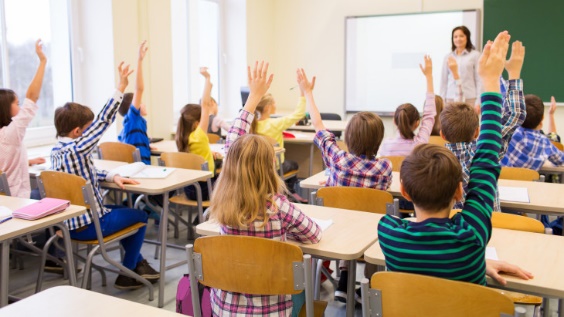 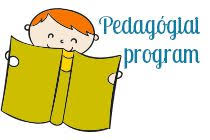 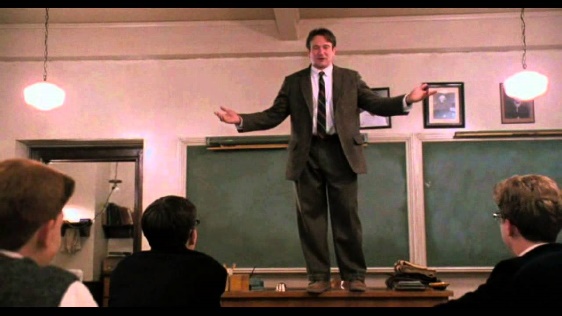 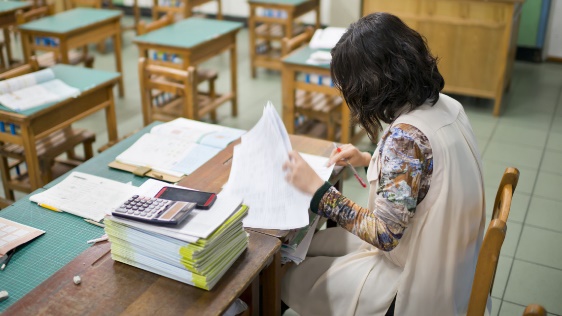 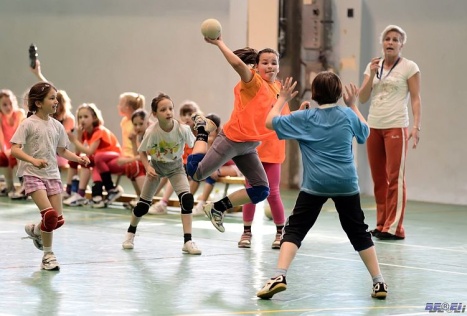